ANAEROBIC BAFFLED REACTOR
TECHNICAL SPECIFICATION AND REQUIREMENTS
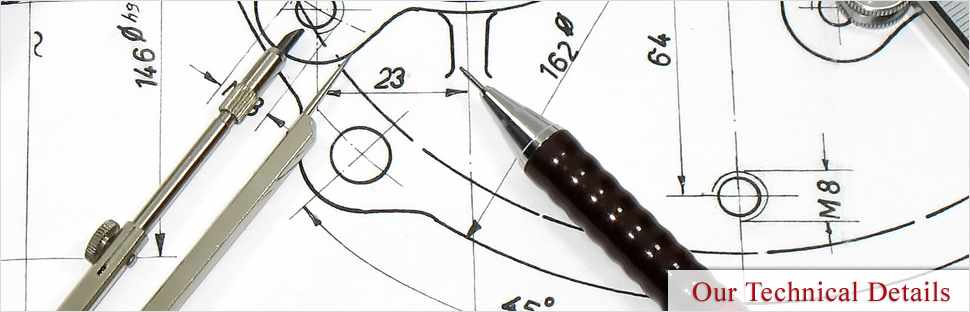 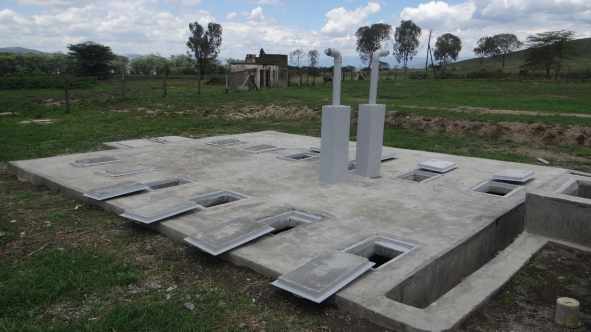 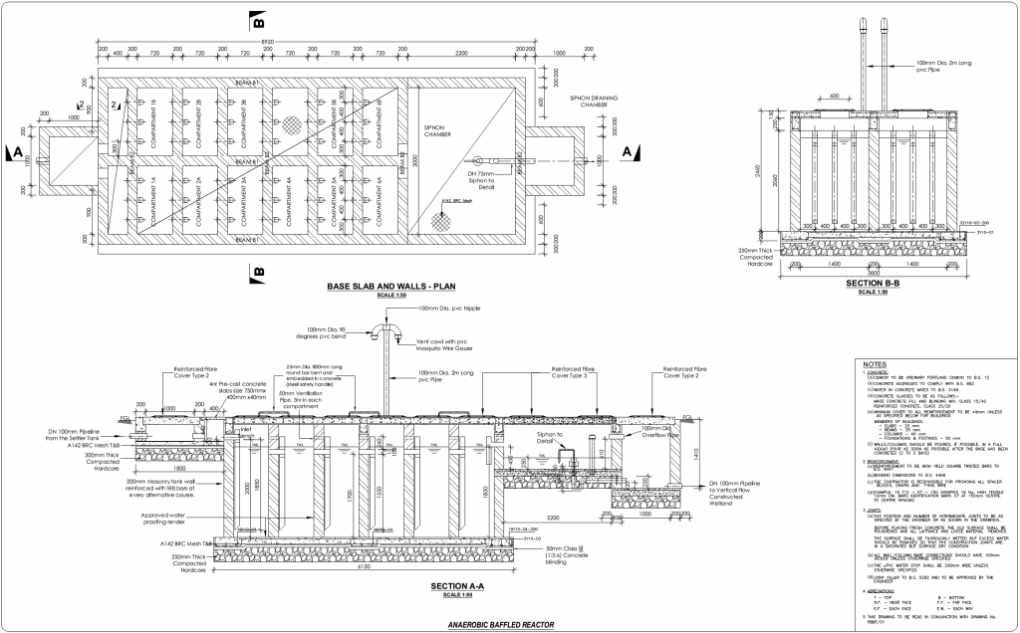 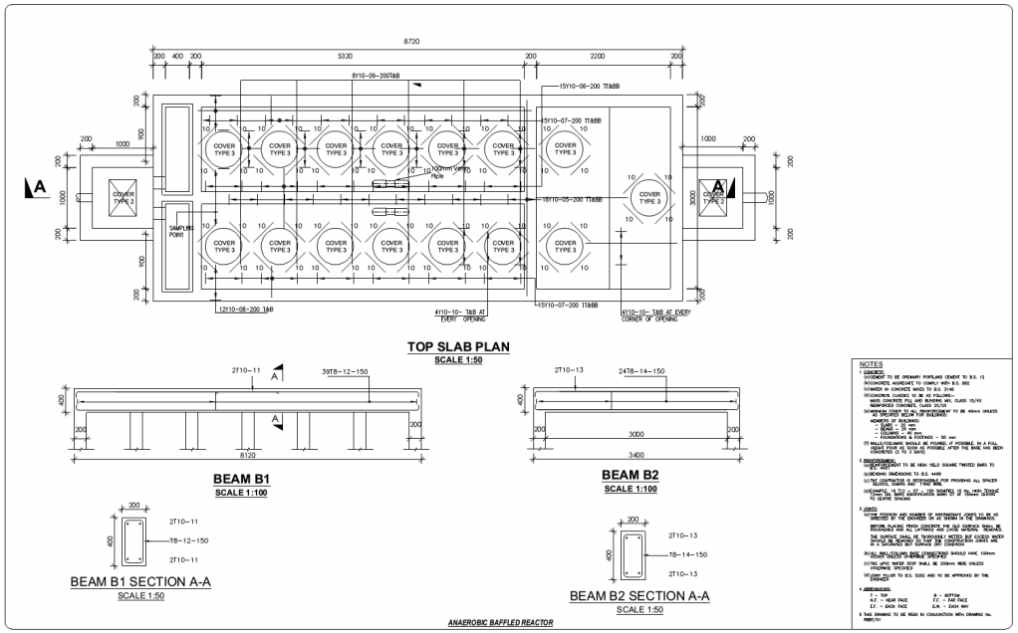 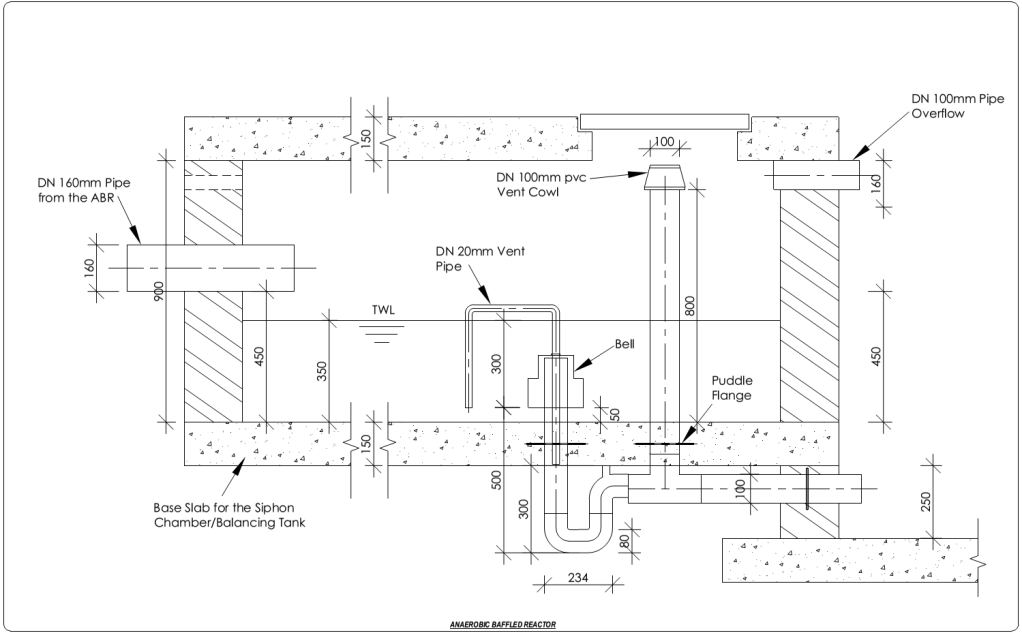 IMPORTANCE OF LEVELS
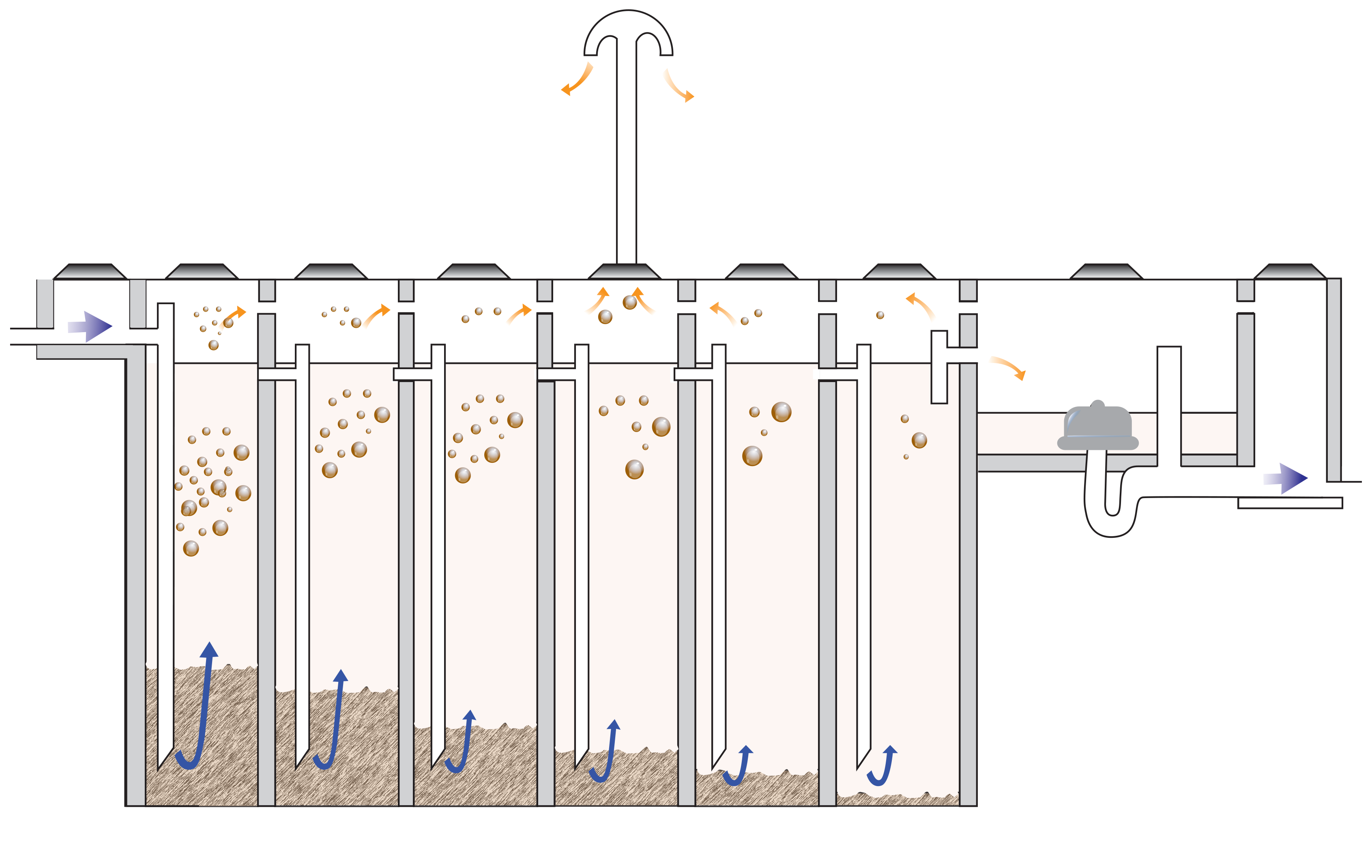 INSTALLATION OF THE SIPHON
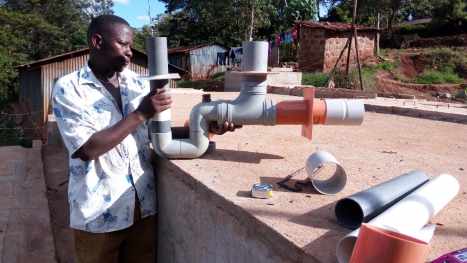 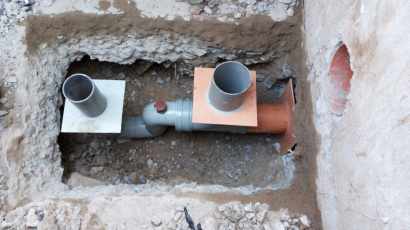 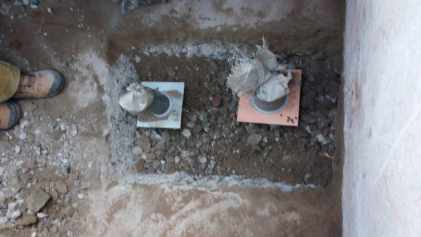 2
3
1
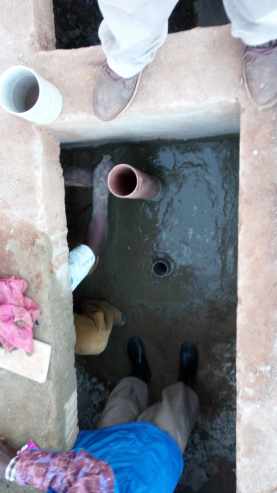 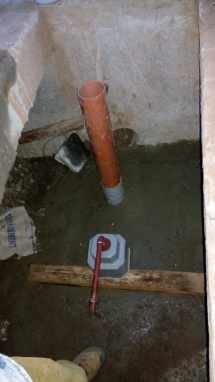 4
5
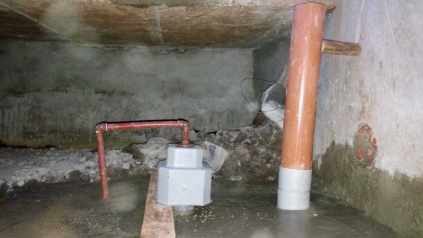 DIFFERENT EXAMPLES OF ABR
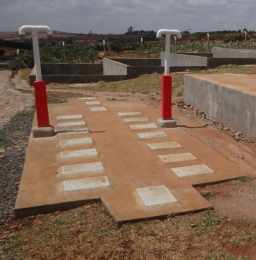 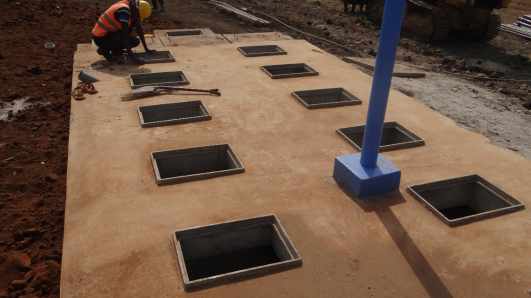 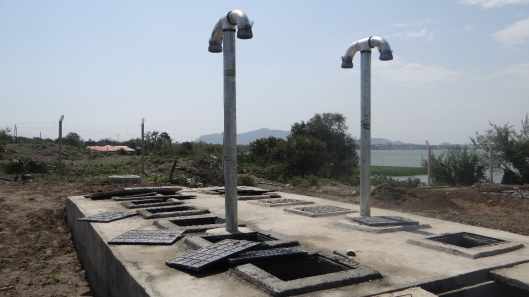 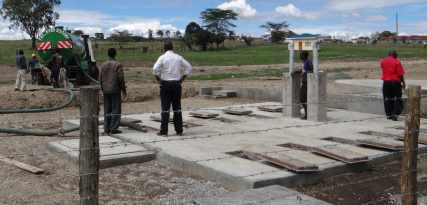